Изучение агрегации гидрофобно модифицированных полиэлектролитов в разбавленных растворах
1
Полиэлектролиты-
-
-
+
+
+
это полимеры, содержащие функциональные группы способные к электролитической диссоциации
-
+
-
+
+
+
+
-
-
+
+
+
-
-
+
2
Полиэлектролиты широко применяются в различных отраслях промышленности
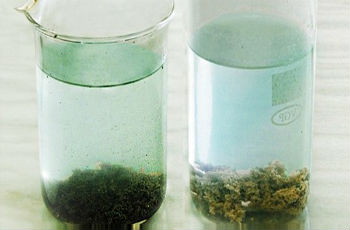 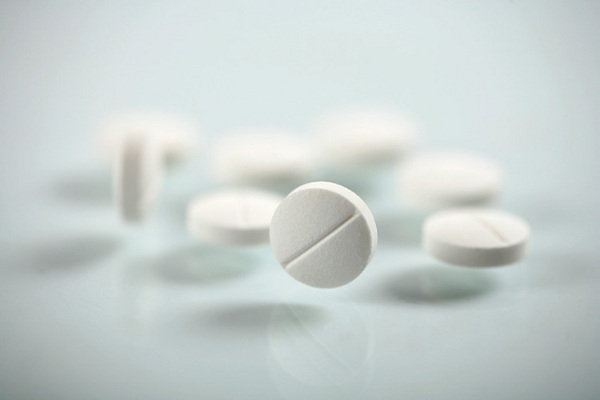 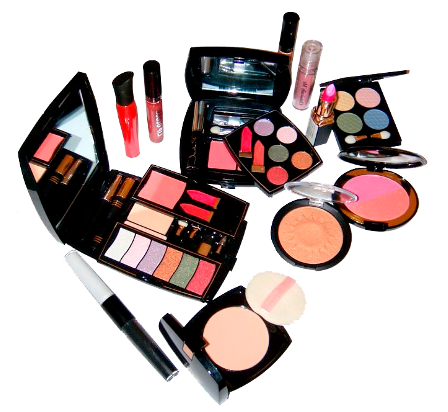 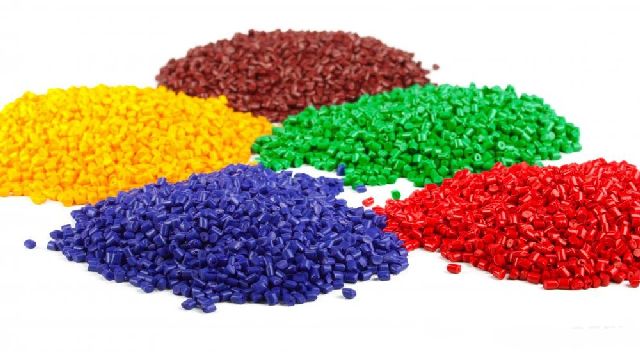 3
3
Гидрофобно модифицированный полиэлектролит содержит группы, избегающие контакта с водой и предпочитающие взаимодействовать друг с другом, что приводит к сворачиванию полимерной цепи.
4
Критическая концентрация агрегации – концентрация полимера, при которой в системе в заметных количествах образуются агрегаты
4
Гидрофобно модифицированный полиакрилат - полиэлектролит, обладающий способностью к значительным конформационным изменениям.
6
Благодаря гидрофобным и электростатическим взаимодействиям в водной среде образуются агрегаты, которые могут быть использованы в качестве наноконтейнеров. 
Целью данной работы было исследование факторов влияющих на агрегацию исследуемого полимера
7
Метод динамического светорассеяния
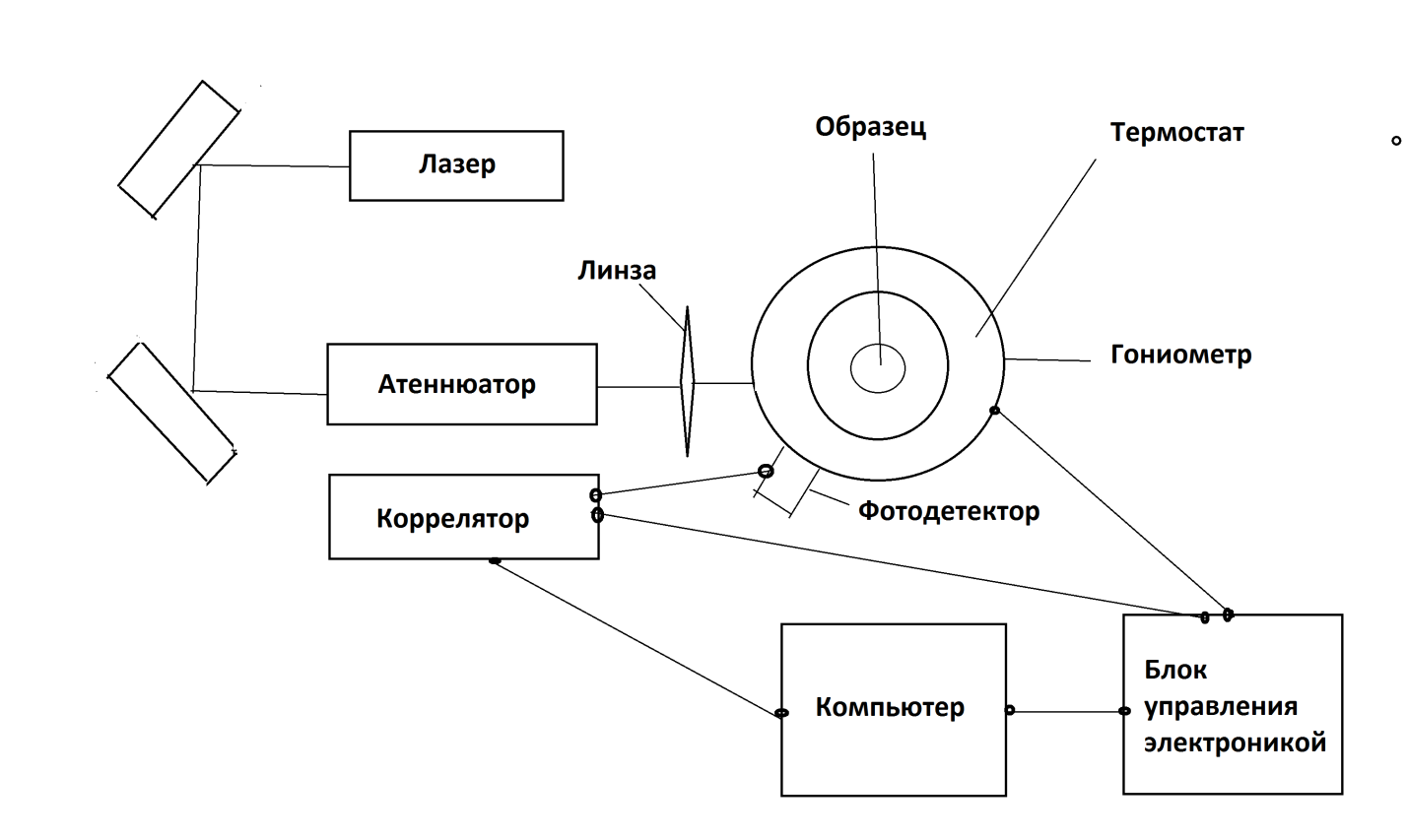 8
9
Исследование образца ГМ полиакрилата 0.05 вес.%  с содержанием NaCl 1)- 0.01 вес.%, 2)– 0.1 вес.% и 3)–1 вес.%.
График корреляционной функции интенсивности рассеянного света на угле рассеяния 90  ͦ
График распределения по интенсивности гидродинамическим радиусам
10
Медленная и быстрая моды являются диффузионными
11
Исследование образца ГМ полиакрилата 0.05вес.% содержанием NaCl 1)- 0.01 вес.%, 2)– 0.1 вес.% и 3)–0.3 вес.% 4)- 0.5вес.%
График корреляционной функции интенсивности рассеянного света на угле рассеяния 90  ͦ
График распределения по интенсивности гидродинамических радиусов
12
13
Исследование кинетики образца ГМ полиакрилата 0.05 вес.%  с содержанием NaCl 0.01 вес%
График корреляционной функции интенсивности рассеянного света на угле рассеяния 90  ͦ
График распределения по интенсивности гидродинамических радиусов
14
Исследование кинетики образца ГМ полиакрилата 0.05 вес.%  с содержанием NaCl 0.1 вес%
График корреляционной функции интенсивности рассеянного света на угле рассеяния 90  ͦ
График распределения по интенсивности гидродинамических радиусов
15
Исследование образцов ГМ полиакрилата  с 0.05, 0.033, 0.015 и 0.01 вес.%  с содержанием NaCl 0.1 вес%
График корреляционной функции интенсивности рассеянного света на угле рассеяния 90  ͦ
График распределения по интенсивности гидродинамических радиусов
16
Выводы:
Размеры агрегатов – это конечный результат конкуренции притяжения ассоциирующих групп(рост агрегации) и отталкивания заряженных одноименно звеньев (уменьшение роста агрегации)
Добавление соли в раствор приносит два эффекта: экранирование отталкивания одноименно заряженных звеньев ГМ ПАК и усиливает гидрофобные взаимодействия
Уменьшение концентрации полимера приводит к слиянию пиков и, как следствие, их уширению.
17